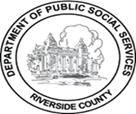 County of RiversideDepartment of Public Social Services
Housing Support Program
Riverside County Map & Office Locations
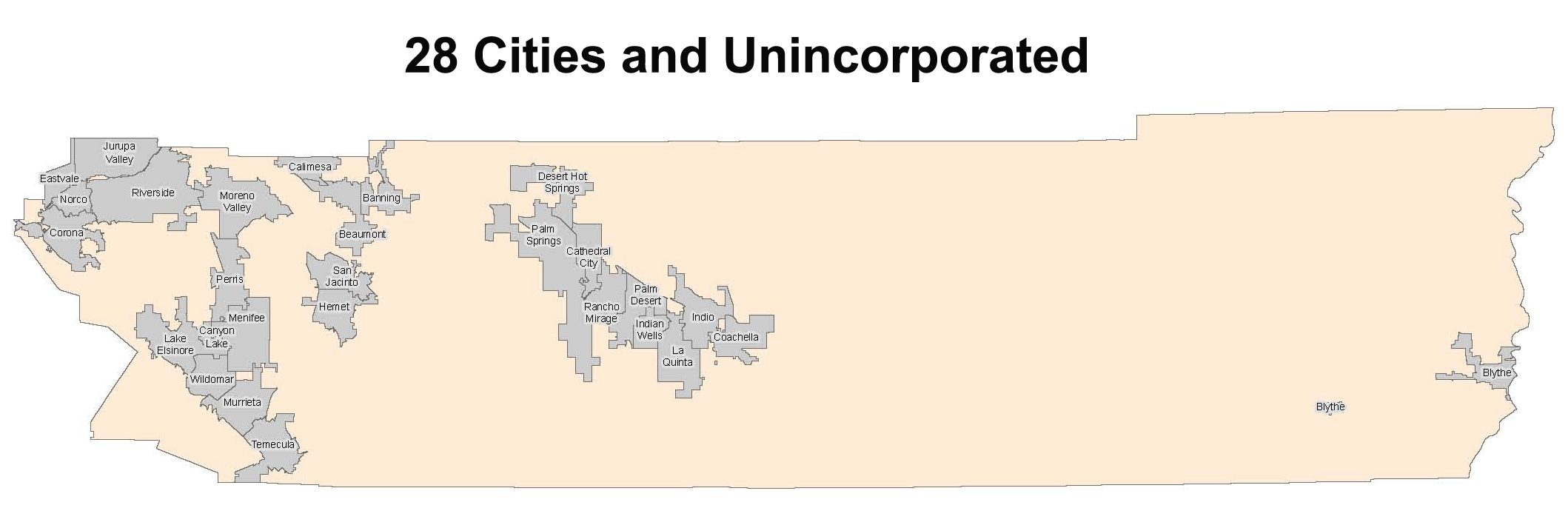 Roughly 180 miles wide
County population estimate for 2013:  2,292,507 (4th)

Land area in square miles:  7,206.48 (4th)
Caseloads & Employment Statistics
CalWORKs 
Programs:  33,029
Persons:  83,432

Welfare to Work
Persons:  12,278

Employment statistics (10/2014):
Labor Force: 965,400
Employment: 884,100
Unemployment: 81,300
Unemployment Rate: 8.4%





10/2014
Homelessness in Riverside County
2013 Homeless Point in Time Count:

2,978 adults and children homeless
31% decrease when compared to 2011 (4,321)
1,888 unsheltered
1,816 adults/72 children
1,090 were sheltered
782 adults/308 children
CW Homeless & Instability cases2013 FY (est)
Program Design
Combine two evidence based-models, Rapid Rehousing and intensive case management services. 

FSS uses an intensive case management services approach and has trained staff that work in partnership with County Mental Health.

Create a partnership with the County Housing Authority to provide rapid rehousing services.
Target Population
CalWORKs Assistance Unit with one adult either WTW mandatory or WTW exempt and agrees to volunteer; 

Meets the definition of homeless;

Meets FSS eligibility and agrees to participate in FSS;

Meets HSP eligibility and agrees to participate in HSP.
Families to be served
200 families will be rapidly re-housed by 
    June 30, 2015

Must meet definition of homelessness (HUD):
Lacks a fixed/regular nighttime residence
Temporary shelter
Not for human habitation
Court eviction (must have proof)
HSP Partnerships
Department of Public Social Services (DPSS)

Department of Mental Health (DMH)

Economic Development Agency (EDA)
Housing Authority
Department
 of 
Mental Health (DMH)
Economic Development Agency 
(EDA)
DPSS
Self-Sufficiency Division
Adult Services Division
Homeless Programs Unit
Welfare to Work
Continuum of Care (CoC)
Housing 
Authority
Family Stabilization Services
Intensive Case Management
Services
-
Supportive
Services
-
Referrals
Rapid Rehousing
-
Housing Navigators 
-
Landlord          Relationship
-   
Rental Assistance
CalWorks 
Housing Support Program
FSS + HSP
Family Stabilization Services

Intensive Case Management Services

Mental Health, Substance Abuse and Domestic Abuse Services

Supportive Services
Housing Support Program

Temporary Shelter

Rapid Rehousing

Landlord Relationships

Rental and Other Assistance
FSS Design
Family Stabilization Services design is based on FS Teams in each of the 12 WTW offices in Riverside County.

Is a partnership with DMH which makes available additional DMH services.

Each FS Team is composed of an FSS Employment Counselor and an FSS Clinical Therapist (DMH) that evaluate families and work closely on services.
Screening for Eligibility
FSS Screening
Meets one or more FSS criteria
Crisis is acute and not chronic
Anticipate family will benefit from 6 to 9 months of FSS services that leads mandatory adults to participation in WTW activities.
HSP Screening
Eligible for FSS
Homelessness is acute and not chronic
Family in tier levels 1-3
Anticipate that after 6 to 9 months of FSS services housing will be stable.
Family Stabilization Services
FS Team determines if family is eligible for FSS and HSP;
If approved, develops FS Plan with family including housing;
Determines need for temporary shelter; 
Makes referral to HPU for HA rapid rehousing;
Approves rent and deposit amounts for payment by HA;
Approves other payments (credit check, etc);
Determines need for moving assistance;
Makes weekly contacts with family, more if needed;
FS Team constantly assesses family stability and need for additional services.
Family exits from FSS when they are stable but no later than 9 months.
How rental subsidies work (100%)
Rental Subsidy
Based on evaluation and tier level assessment.
Tier 1 – one to two months
Tier 2 – one to three months
Tier 3 – one to four months
Tiers 4 & 5 – referred to CoC
Full subsidy, not partial. 
Subsidy can be extended with management approval.
Available only once a year unless extenuating circumstances.
Temporary Shelter
HSP funds – hotel/motel vouchers:

Will use existing hotels/motels used by CW Homeless Program.

Up to 14 days, longer with management approval. No more than 5 days authorized per voucher.

HA will permanently house families within 7 working days.

Stress that this is temporary.
Mental Health
Existing CW Mental Health program includes Clinical Therapists and Substance Abuse Counselors in all 12 WTW offices.

Additional specialized MH Clinical Therapists and Community Aides for Family Stabilization Services.

Access to specialized services such as children’s MH services and partnerships with the Department of Rehabilitation.

Clinical Therapists trained and certified for 5150 if required.
Homeless Programs Unit
Serves as Collaborative Applicant for the county’s Continuum of Care

Recipient for HUD Super NOFA (CoC Program)

Emergency Food and Shelter Program (EFSP) (FEMA)

State Emergency Solutions Grant (ESG) funding
Homeless Programs Unit (cont.)
Senior Program Specialist serves as liaison between:
Family Stabilization Services staff
Housing Authority
Affordable housing providers
Continuum of Care homeless/housing providers
Rapid Rehousing
Homeless Management Information System (HMIS)
Coordinated Assessment and Housing Placement System
Role of Self-Sufficiency and Family Stabilization Services
CalWorks families initially identified for HSP through Family Stabilization Services 
By one of FS Teams in each of the 12 WTW offices in Riverside County.

Each FS Team of an FSS Employment Counselor and FSS Clinical Therapist (DMH) creates individualized case plan and refers to HPU for housing support.
Housing Authority
Assist with housing placement: Housing Navigator
Rental Assistance
Move-in costs
Security deposit
Utilities

Landlord recruitment and engagement
Relationships
Contact
Help with any disputes
Housing Authority (cont.)
Identify “most appropriate housing intervention”
Help families negotiate lease

Family can choose where they want to live

Address barriers to landlord participation
Be “on call”
CalWORKs Housing Support Program (HSP) Workflow
Request
for Housing Support
Program
CalWORKs
Welfare to Work
APPROVED
For FSS and HSP
DENIED
Evaluation
Referral to HPU for Continuum of Care (CoC) services
FS Plan developed
Temporary Shelter issued (if needed)
Referral to HPU for Housing Authority
Participating
Housing selected 
and approved
Monitor and support
Not participating
Family
Stabilized
or Time limit reached
EXIT
FSS/HSP
Exempt/G.C. or 
EXIT
FSS/HSP
How funding will be used
Total grant: $1 million
Rapid Rehousing: $843,682 (84%)
Contract with Housing Authority
DPSS: FSS and HPU
HPU: 50% of Sr. Program Specialist
Liaison/coordination between
DPSS
Self-Sufficiency
Family Stabilization
Homeless Programs
Research/Data (RADS)
Housing Authority
Continuum of Care
Office support (1.0 FTE)
Research and Decisions Support (RADS)
Professional intern (.5 FTE)
What does $1 million leverage?
DPSS Self-Sufficiency Division:
Family Stabilization Services Unit:
24 FTE Employment Counselors
10 mental health specialized staff
Social Service Planner (1.0 FTE)
Varying levels of support for:
Manager
Policy analysts
Administrative support
DPSS Adult Services Division:
Homeless Programs Unit:
Sr. Program Specialist
Admin Manager
Office Support
HMIS
Other DPSS divisions:
Research and Decisions Support (RADS)
Contracts
Executive staff
Homeless Programs Unit
Homeless Programs Unit:
Liaison and coordination between:
Self-Sufficiency (FSS)
Housing Authority
Continuum of Care
Additional housing resources
HMIS
Housing Authority
Housing Authority – Housing Navigators:
Housing Case Plan
Landlord engagement
Housing search
Link to other services
Legal services
Credit repair
Financial
Landlord relationship
Section 8 database check
Data collection
How will data be collected?

Case management staff will enter data in:
C-IV 
Specialized HSP Access database 

Other sources of data:
Financial from DPSS Fiscal 
Data from RADS
Housing Authority/HMIS
HMIS
Housing Authority
Input CWs families in system
Continuum of Care projects
DPSS/FSS office assistant input

Decision not to use as primary database
Not required by CDSS
Challenges and Successes
Challenges:
Short timeframe to implement across DPSS divisions and Housing Authority:
Contract
Policy
Sub-Contractor (Housing Authority)
Successes:
Get “buy-in” at top levels
Priority for Director and Assistant Directors
Motivation to bring this resource to Riverside County
High need
Strong partnership with Housing Authority
Highlights
Using resources that currently exist

Not creating something new

Being able to move quickly

Not duplicating current CoC effort
Abbreviations
FSS – Family Stabilization Services
HSP – Housing Support Program
HA – Housing Authority
HPU – DPSS Homeless Programs Unit
WTW – Welfare to Work (Self Sufficiency)
DMH – Department of Mental Health
EDA – Economic Development Agency